2015-2016 UnionPay International
“40 Selected Tourist Destinations Worldwide” 
Marketing Campaign
2015 UPI Global Campaigns
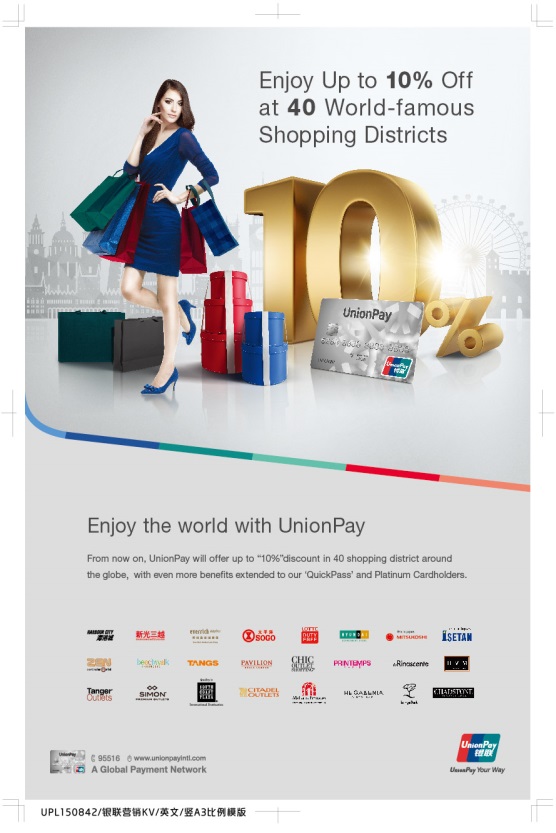 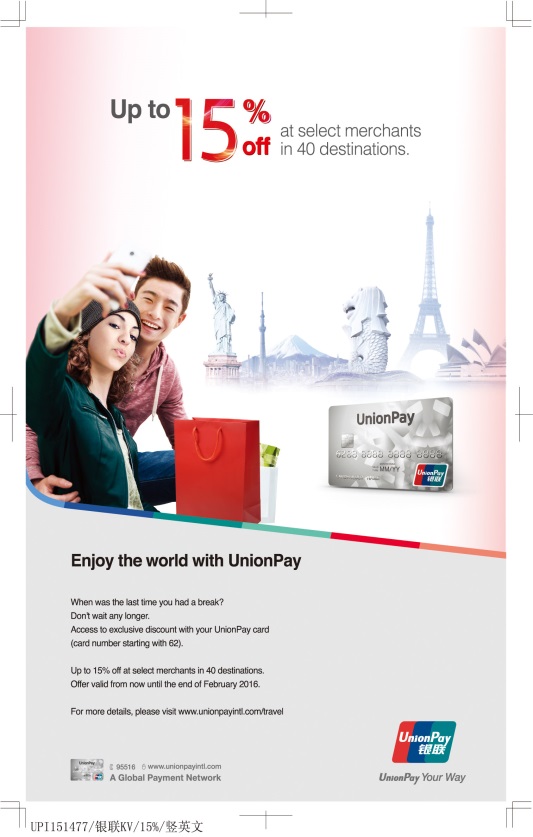 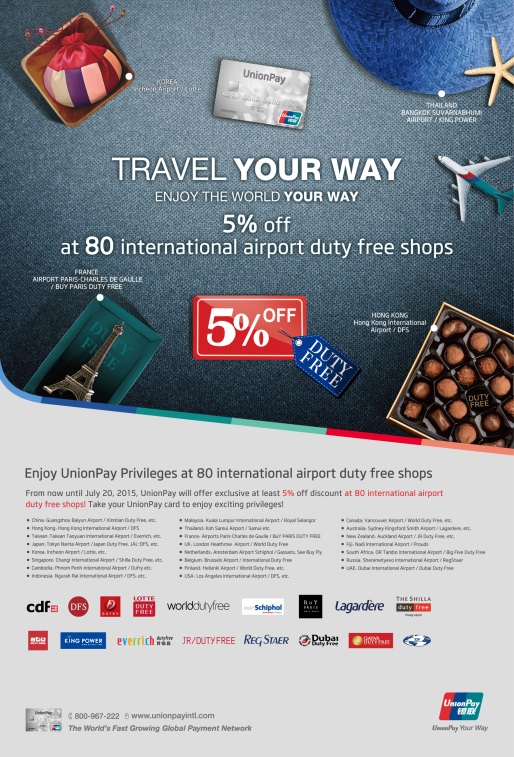 Global TOP 80 
Airport Duty Free Shops
Global TOP 40 
Shopping Districts
Global TOP 40 
Selected Tourist Destinations
2015. Q2
2015. Q3
2015. Q4
Latest Background of the Tourist Market
In 2014,number of global  cross boarder traveler reach
Percentage of  FIT of China outbound tourism reach
During year end, the transaction of  travel category increased by
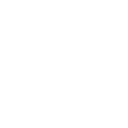 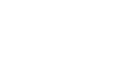 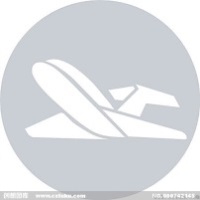 40%
70%
1.13 B
UnionPay brand recognition in key issuing market reach
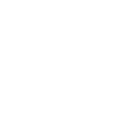 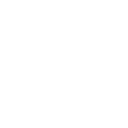 UnionPay  global acceptance reach
Number of UnionPay  card issued outside of China reach
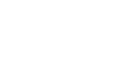 50M card
150 country/region
70%
Campaign Overview
Campaign Period: Nov 20, 2015 – Feb 29, 2015

Offer：Up to 15% off at selected 300 merchants in over 40 destinations worldwide ( including 32 cities and 12 islands )

Target：Worldwide UnionPay cardholders ( card number starting with 62)

UPI Offers you diverse merchant privileges
Countries/Regions
Tourist Cities/Islands
Dining
Tour
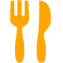 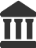 Accommodation
Shopping
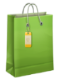 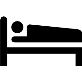 Leisure
Transportation
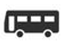 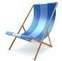 4
Highlight I 
40 Tourist Destinations Covering 5 Continents
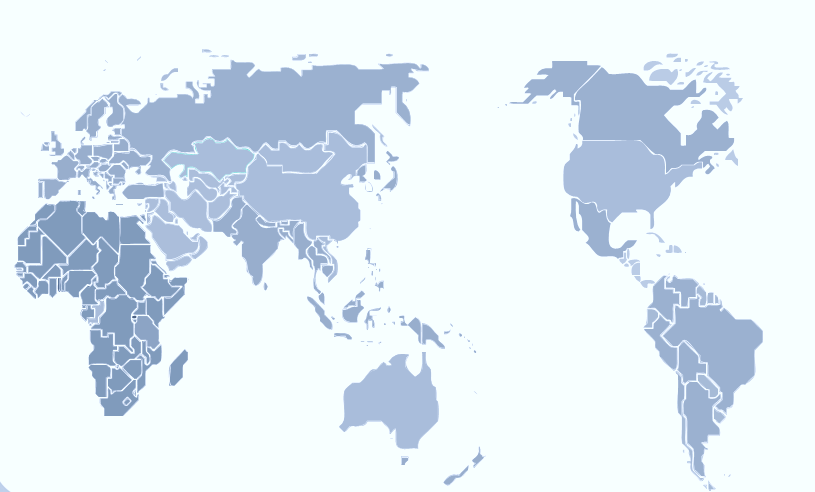 Moscow
Toronto
Amsterdam
Hawaii
Seoul
Milan
Paris
Tokyo
Jeju
Dubai
Florence
Madrid
Osaka
L.A.
Rome
Guam
Kyoto
Barcelona
Da Nang
New York
Taichung
Taipei
Nha Trang
Angkor
Hong Kong
Jinmen
Kaohsiung
Chiang Mai
Phuket
Kuala Lumpur
Bangkok
Boracay
Maldives
Johor Bahru
Bali
Tahiti
Sri Lanka
Singapore
Bintan
Seychelles
Cape Town
Mauritius
Sydney
Melbourne
Auckland
Tourist City
Island
Highlight II: 
UPI Offers you diverse merchant privileges
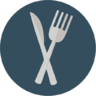 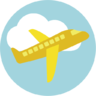 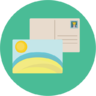 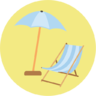 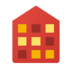 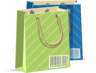 Dining
Transportation
Accommodation
Tour
Shopping
Leisure
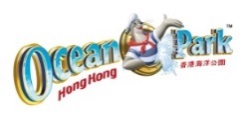 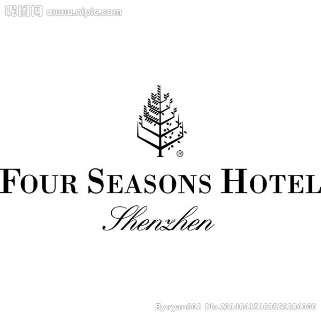 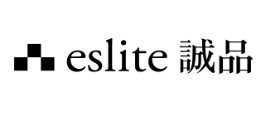 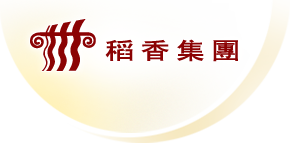 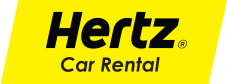 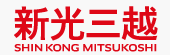 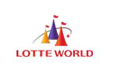 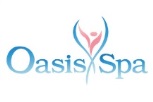 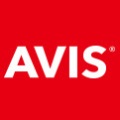 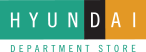 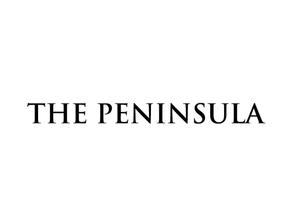 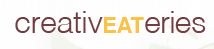 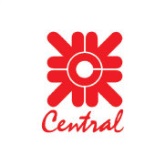 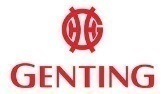 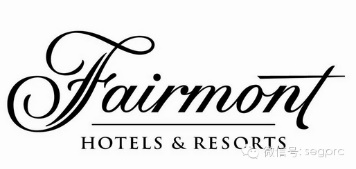 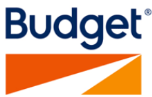 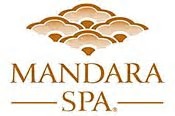 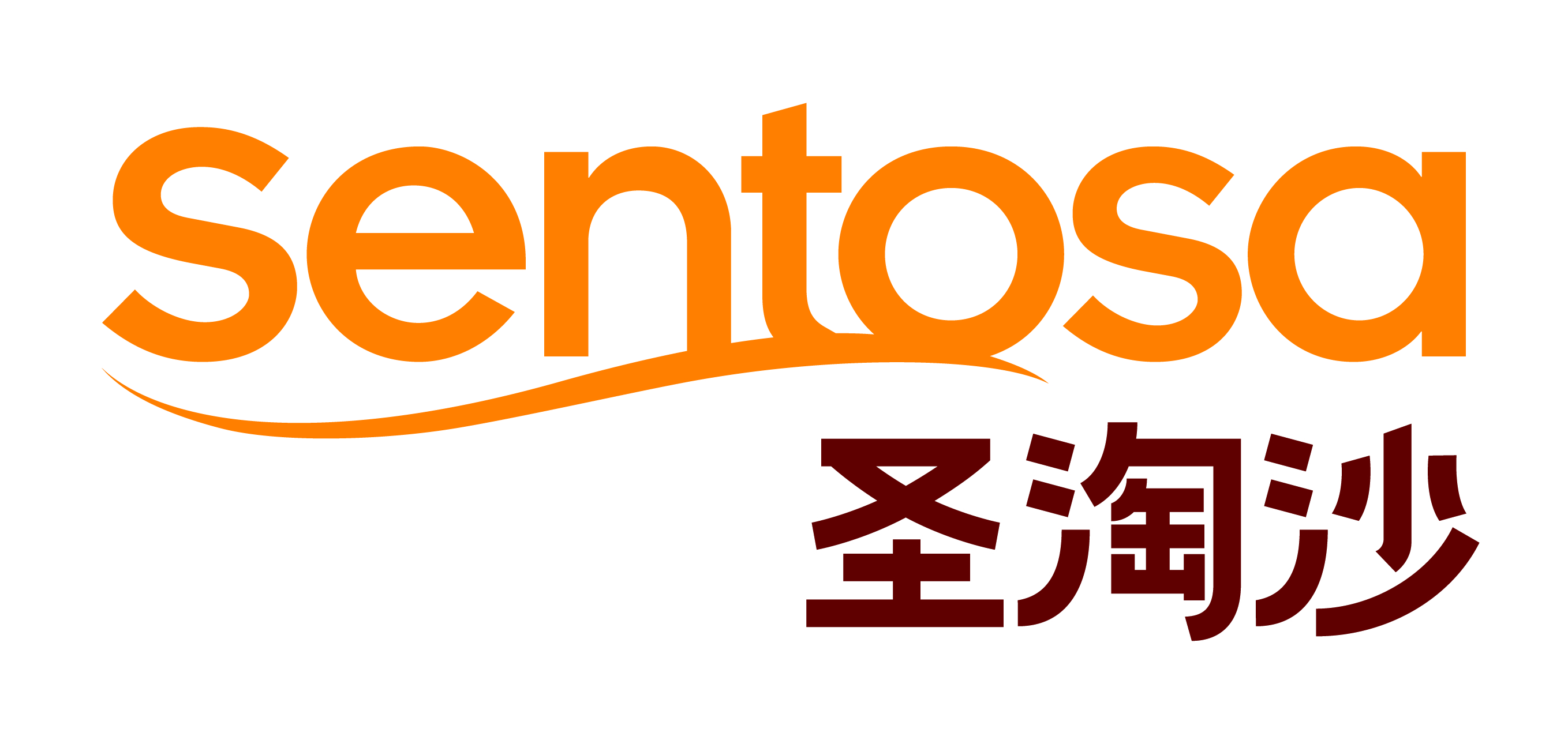 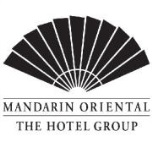 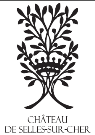 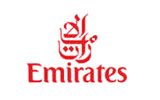 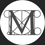 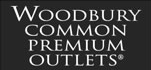 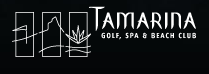 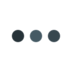 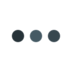 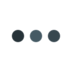 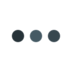 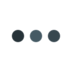 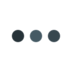 Hong Kong
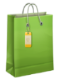 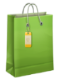 SHKP Malls:
SASA
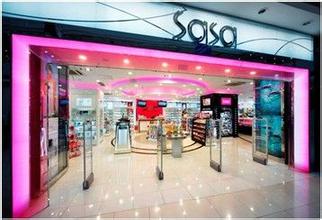 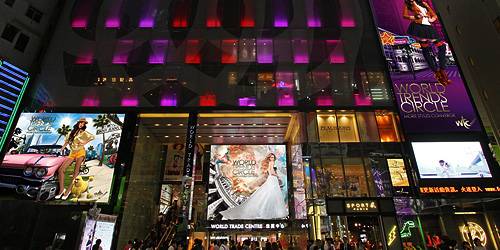 Spend over HK 1500 and get HK$50 SHKP Mall Cash Coupon and HK$50 Esso Synergy Fuel Cash Coupon and Extra Free Parking^.
Spend over HK5500 and get HK$200 SHKP Mall Cash Coupon.
Receive extra reward upon purchase of SHKP Mall Cash Coupon valued at HK$3,000
Spend over HK 1500 and get HK$150 coupon.
30% off with Quickpass Payment
Sky100 Hong Kong Observation Deck
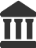 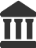 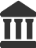 Tao Heung Group
Ocean Park
Madame Tussauds
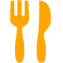 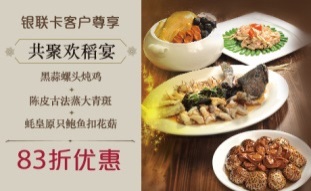 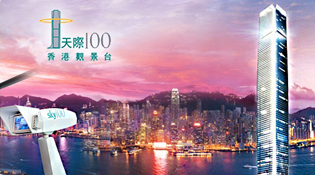 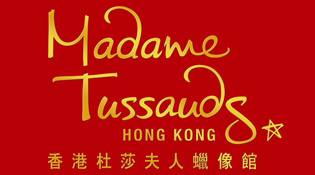 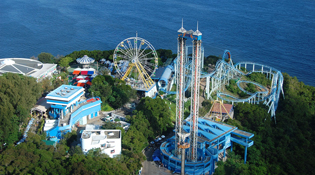 5% on admission ticket
10% off on park restaurant
10% off on [day and night] ticket
17% off Happy Together Banquet Menu
HK$80 discount on star package ticket
7
Taiwan
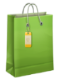 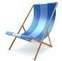 Eslite Bookstore
Shin Kong Mitsukoshi
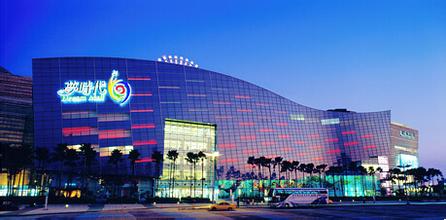 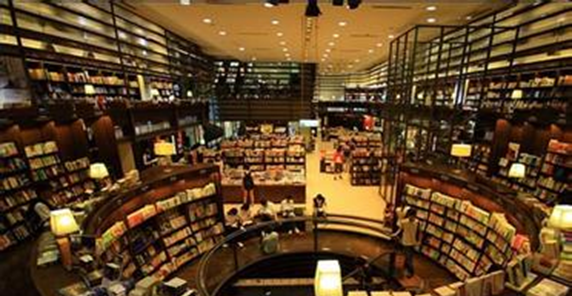 Free redemption for one Tourist VIP Card of up to 5~10% while shopping.   
 A Shin Kong Mitsukoshi gift coupon valued NT$ 500 upon spending of NT$ 30,000 or more
NT$ 100 Eslite voucher on cumulative purchase of NT$ 3,000 or more 
5% off on purchase of NT$ 1,000 or more; 10% off on purchase of NT$ 3,000 or more.
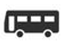 Sun Moon Lake Cable
Kaohsiung 
E-DA World
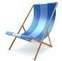 AVIS
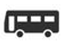 Ding Xian 101
Restaurant
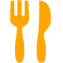 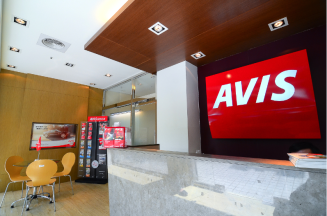 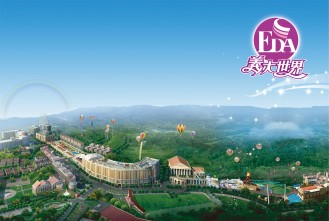 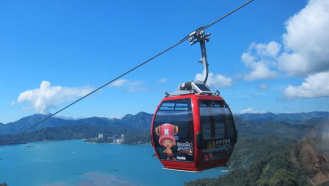 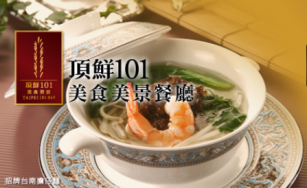 25%-30% off on car rental and 40% off on airport pick up
15% off based on regular price
group ticket discount
Free noodle snack
8
Japan
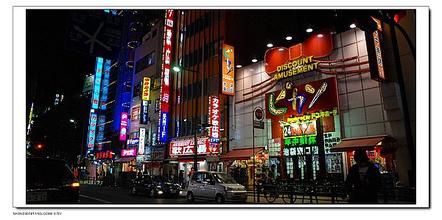 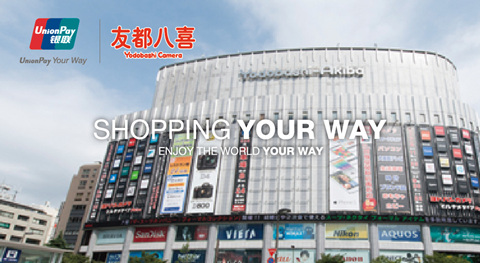 1、Show the official website and get 5% off coupon
2、Spend over ¥5,000 and get a special gift。
5% off upon spending with UnionPay card
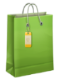 Narita/Haneda Airport Wifi Service
Grand Prince Hotel Kyoto's Restaurant
Hotel Nikko Kansai Airport
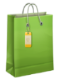 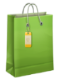 Tokyu Hands
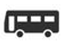 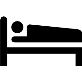 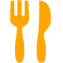 Yodobashi
Ikebukuro Tobu Department Store
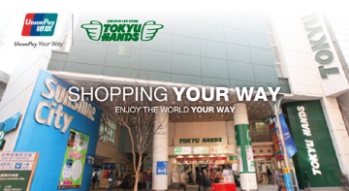 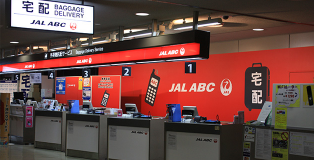 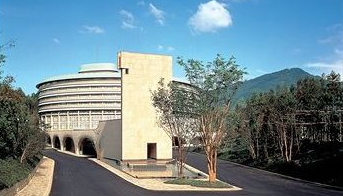 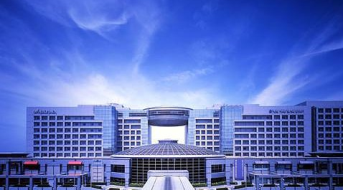 20% off for Platinum cards
5% off upon spending with UnionPay card
10% discount
for Platinum Card
Special price of suite room for Platinum Card
9
South Korea
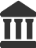 Lotte World
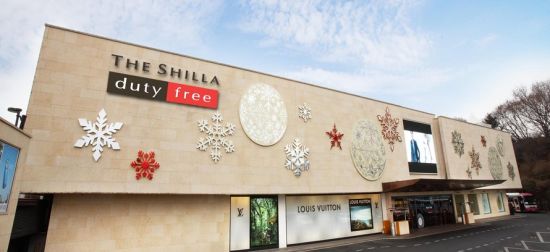 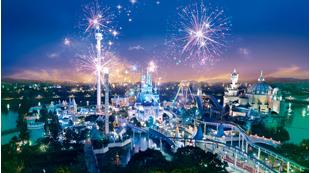 10% off upon purchasing 1-Day Pass with UnionPay card;
20% off upon purchasing 1-Day Pass with UnionPay Platinum Card.
Spend a minimum of US$300 and get a silver membership card of 5-10% off.
Incheon Airport Shuttles
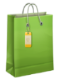 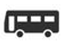 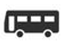 Shilla Duty Free Shop
Seoul Tourist Shuttle
KT Roaming Center at Incheon Airport
DROPTOP Coffee 
Bar at Jeju Airport
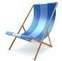 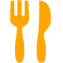 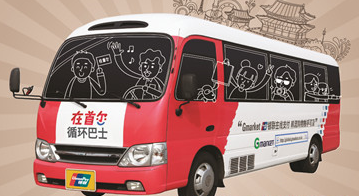 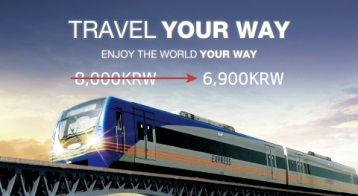 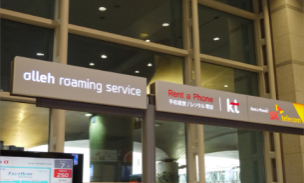 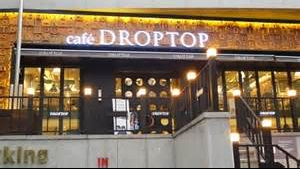 Free travel on shuttle by showing UnionPay cards.
Complimentary T-money transportation card
KRW 2,000 off daily rent of roaming mobile phone
10% off
10
Singapore
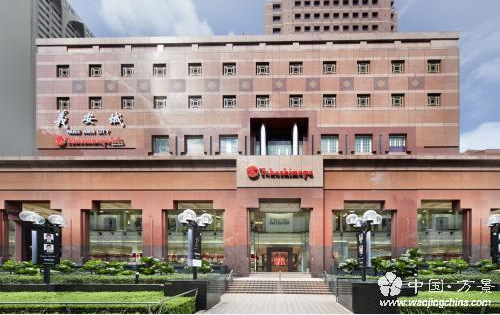 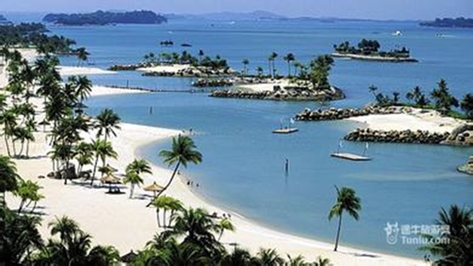 spend a minimum of S$500 at participating merchants and redeem Mapletree and Resorts World Sentosa vouchers worth S$50
Free *Tourist Privileges Passport to enjoy a wide array of privileges
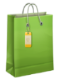 Shangri-La Hotel
Sentosa Harbourfront
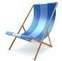 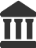 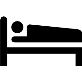 Creative Eateries Restaurants
Sentosa Merlion and Wings
Takashimaya Department Store
Sentosa Merlion
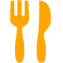 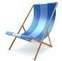 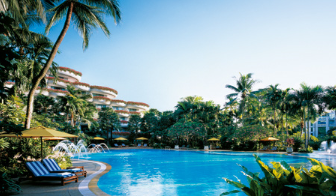 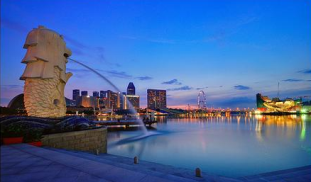 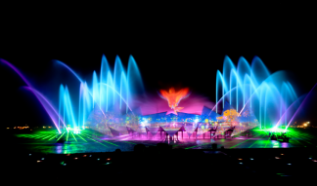 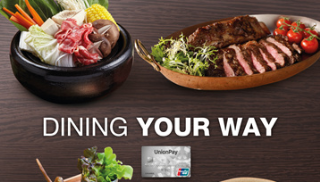 15% off best available rate, 10% off food and beverage, 10% off treatments
15% off of admission tickets
15% off of admission tickets
10% off upon spending a minimum of $80
11
Thailand
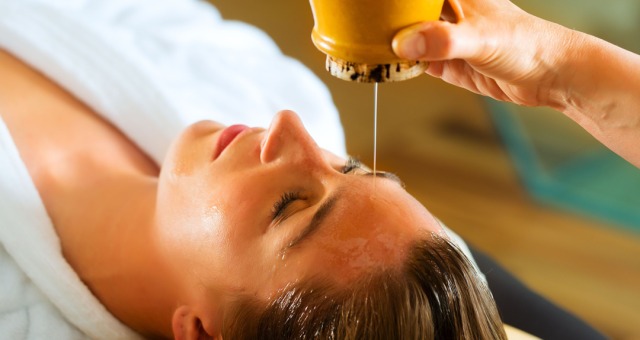 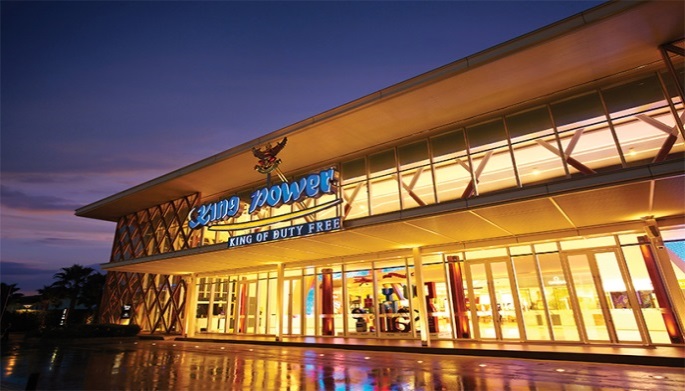 THB 1,000 discount for any Spa Package value at THB 3,000 or more.
Buy 10,000 Bht. Get ON TOP Discount 800 Bht.
Central Department Store
Siam Paragon & Siam Center
Hertz Car Rental
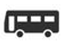 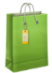 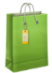 Mega Bangna
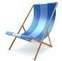 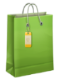 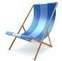 Oasis Spa
King Power Airport Duty Free Shops
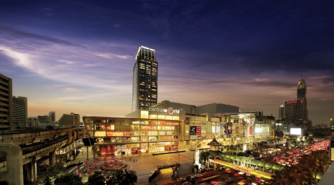 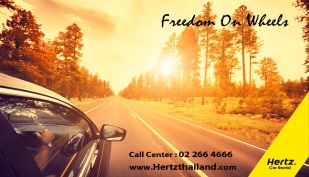 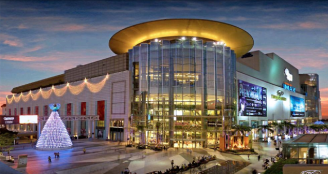 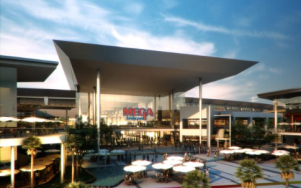 Multiple Privileges by showing UnionPay cards
Spend 4000 THB and receive 200 THB voucher
Spend 4000 THB and receive 200 THB voucher
50% off regular rates
12
USA
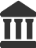 The Metropolitan Museum of Art
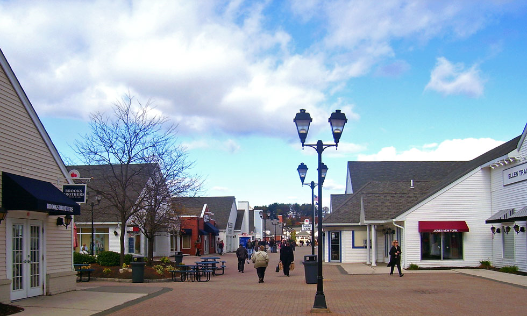 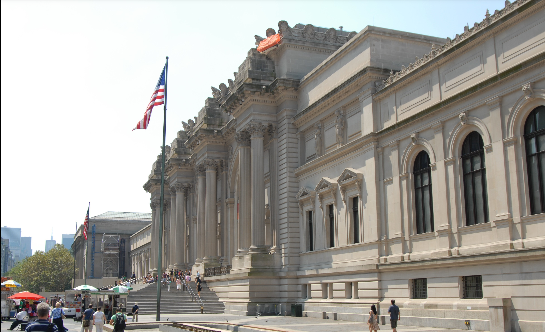 get one free pass (recommended admission price $25) at the admissions desks
Get a free VIP Coupon Book at the Information Center of Premium Outlets
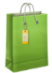 Westfield Mall
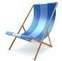 Seafood Village
Coral Creek Golf Course
Budget Car Rental
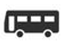 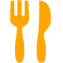 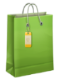 Woodbury Premium Outlets:
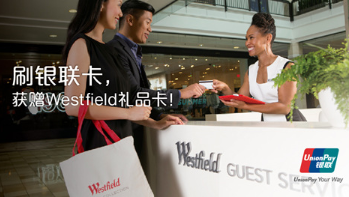 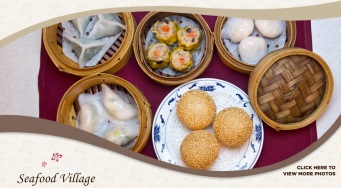 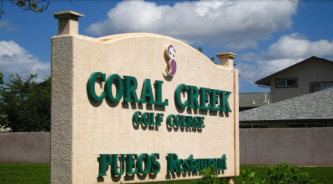 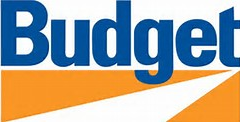 Receive a $25 gift card with purchase over $500
10% off on main dish
30% off
USD20 off
13
Emirates
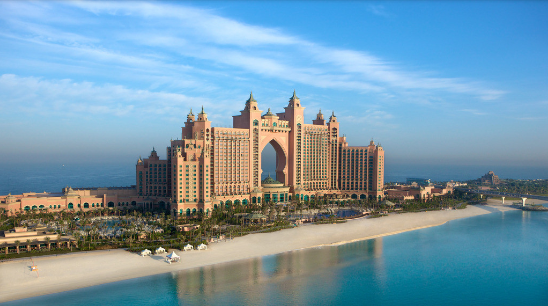 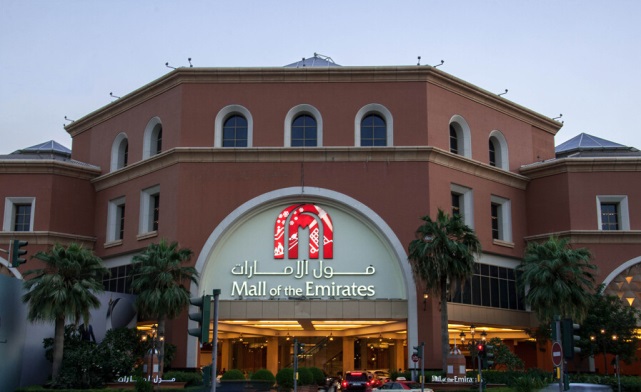 Spend 5000 AED within one day and get a mall gift card worth 100 AED.
15% discount on hotel restaurant
21 restaurants in Atlantis The Palm Dubai
City Sightseeing Dubai
Damac Hotels &Resorts
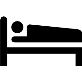 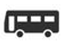 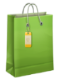 The Lost Chambers Aquarium
Galleries Lafayette Gourmet
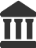 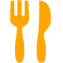 Mall of the Emirates
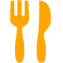 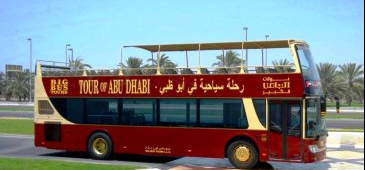 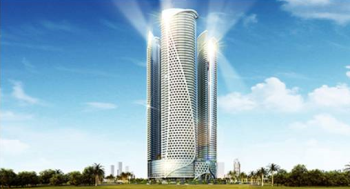 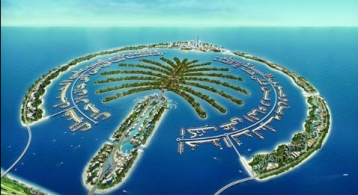 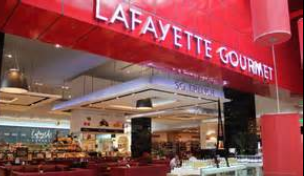 20% discount off  for rooms.
25% discount off  for spa 
20% discount off at Café
15% Off Best Available Rate
15% off
10% restaurant discount
14
South Africa/Mauritius
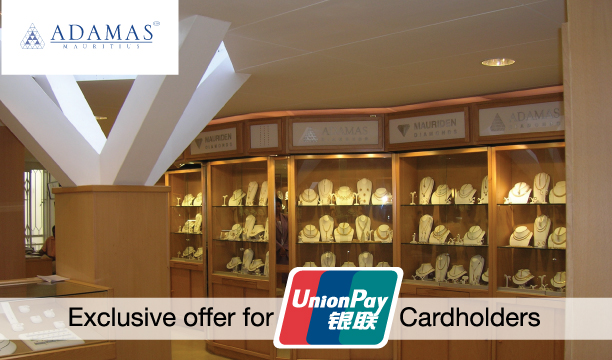 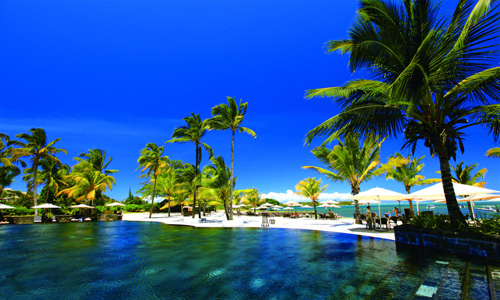 All UnionPay cards 15% Discount on Magical South package
Diamond card 10% discount  for purchase above $ 2000
Platinum UnionPay cardholders:5% discount for purchase above $ 2000
UnionPay cardholders: 5% discount
Grootbos Natura Reserve
Cape Town Wine Vinyards
Anahita The Resort
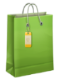 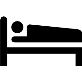 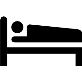 Adamas Diamond
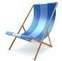 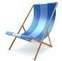 Tamarina Golf Club
White Sand Tours
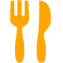 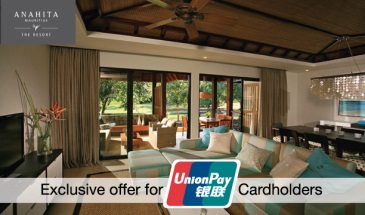 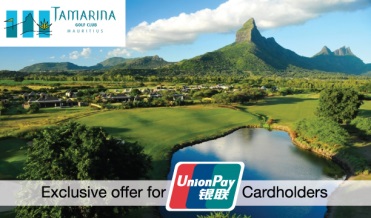 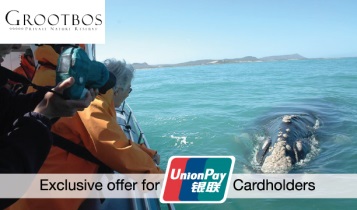 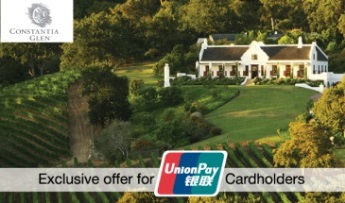 Golf @ 40 Euros for 18 holes
Golf @ 30 Euros for 9 holes
10% discount for a minimum stay of 4 nights
15% discount on all bookings.
5%-15% off
Australia
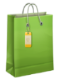 Emporium Melbourne
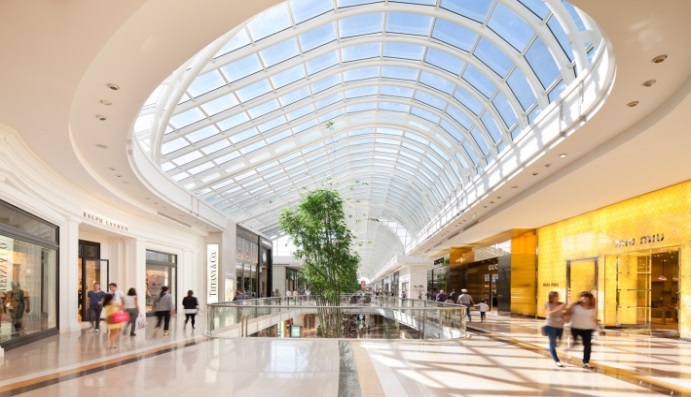 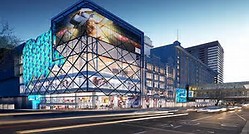 spend a minimum of 400 to obtain a 75AUD L’Occitane almond skin care set.
Receive a Free Jurlique gift valued at $120 when presenting a minimum of  $400 receipts
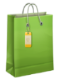 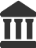 Chadstone Shopping Centre
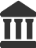 Sydney Sea Life Aquarium
Wildlife Park
Sydney Tower Eye
Madame Tussauds
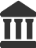 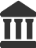 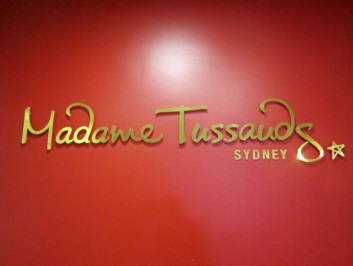 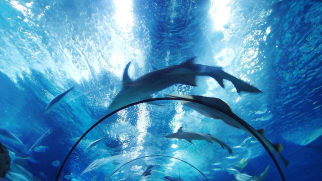 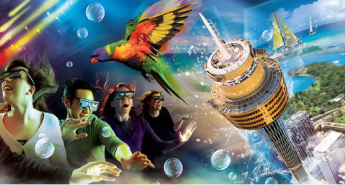 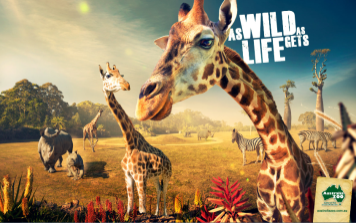 20%-40% discount on Single Pass tickets
20%-40% discount on Single Pass tickets
20%-40% discount on Single Pass tickets
20%-40% discount on Single Pass tickets
16
Global Network     International Brand
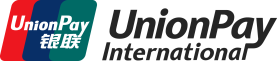